Des composés 2
PowerPoint 1.3.8
Les noms chimiques, les formules chimiques, et les équations chimiques, partie 1
Un rappel de l’information présentée dans le PowerPoint 1.3.7
Dans cette leçon, on va discuter, 
les formules chimiques
Les noms chimiques
les équations chimiques
Le dessin du composé NaCl
+
-
Formule chimique, 	NaCl
Nom chimique,	chlorure de sodium
Équation chimique,	Na+ + Cl- → NaCl
Na
Cl
Les noms communs des composés
Certains composés ont des noms communs parce qu’ils sont utilizés depuis si longtemps et puisqu’on les rencontre si fréquement.
Tylenol, C8H9NO2
Eau, H2O
DEET, C12H17NO
Alcool, C2H5OH
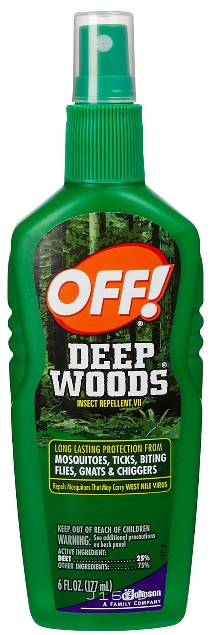 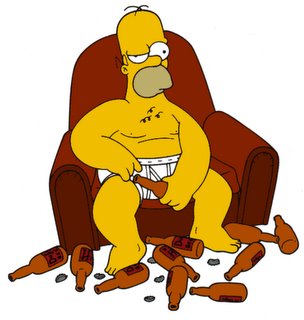 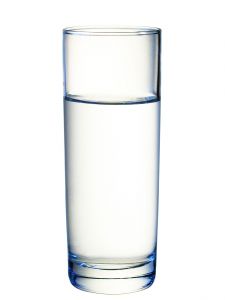 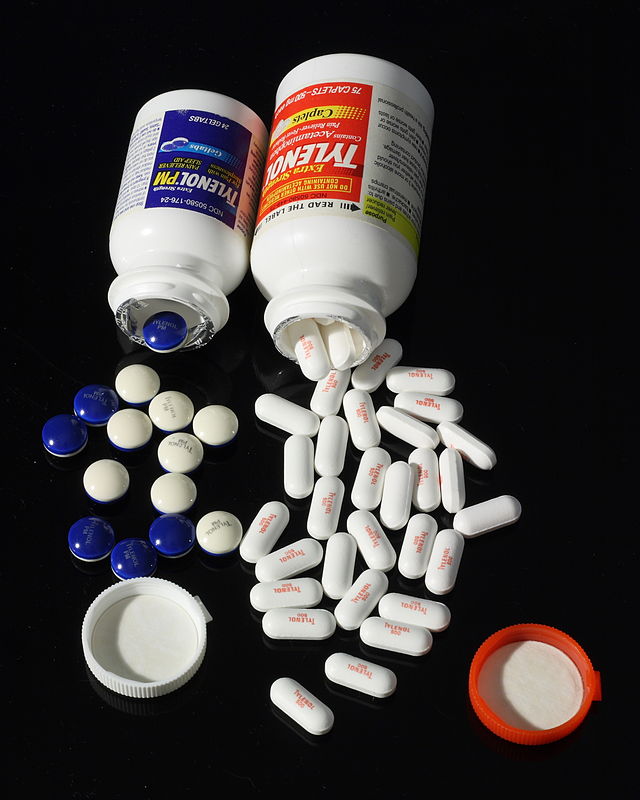 Monoxyde de dihydrogène
N,N-diéthyl-m-toluamide
Éthanol
N-(4-hydroxyphényl)éthanamide
Les noms chimiques des composés
En 10e année, en 11e année, et en 12e année vous verrez comment formuler les noms des composés covalents.

La formulation des noms chimiques des composés ioniques sera introduit dans cette leçon.
Des choses à reconnaitre chez les composés ioniques
Chaque composé ionique possède un ion positif et un ion négatif.
-
+
Métal
Non-métal
Li
F
Plusieurs ions négatifs, qui sont souvent impliqués dans les composés ioniques, ont des nom différents du nom de l’élément.
Fluorure
Fluor
F
F
On va utiliser ce composé, le MgF2 pour illustrer le processus pour déterminer les noms chimiques des composés ioniques
2+
-
-
Mg
F
F
Le processus pour déterminer les noms chimiques des composés ioniques
MgF2
Fluorure
	On sait que le F est l’anion puisqu’il 	est le non-métal dans ce composé.
Magnésium
	Dans le dessin de ce composé sur la 	diapositive précédante, on a vu que 	c’est le magnésium qui donne ses 	électrons aux atomes de fluor.

Fluorure de magnésium
Nommez l’ion non-métallique, l’anion.

Nommez l’ion métallique, le cation.


Écrivez le nom du composé avec le nom de l’anion en premier.
Essayez de nommer un compose ionique vous-mêmes!
Li3N
Nitrure

Lithium

Nitrure de lithium
Nommez l’ion non-métallique, l’anion.
Nommez l’ion métallique, le cation.
Écrivez le nom du composé avec le nom de l’anion en premier.
L’information présentée dans le PowerPoint 1.3.7
Des noms chimiques, des formules chimiques, et des équations chimiques.
Le dessin du composé NaCl
+
-
Formule chimique, 	NaCl
Nom chimique,	chlorure de sodium
Équation chimique,	Na+ + Cl- → NaCl
Na
Cl
Le processus pour écrire la bonne formule et la bonne équation chimique pour la formation d’un composé ionique
Magnésium et fluor
Mg2+ et F-

Mg2+	+2 = +2
F-	-1-1 = -2

Il nous faut 2 F- pour chaque Mg2+.


Mg2+ + 2F- → MgF2
1. Indiquez chaque ion présent avec sa charge.
2. Déterminez les charges totals nécessaires pour équilibrer les charges positives et négatives.
3. Notez le ratio des ions positifs et des ions négatifs.
4. Écrivez la formule avec le ratio entre les ions impliqués avec des chiffres souscrites.  
On n’écrit pas les 1.
On simplifie le ratio s’il c’est possible.
Essayez d’écrire l’equation chimique pour un composé ionique vous-mêmes!
Lithium et azote
Li+ et N3-
Li+	+1 +1 +1 = +3
N3-	-3 = -3
Il nous faut 3 Li+ pour chaque 1 N3-.

3Li+ + N3- → Li3N
1. Indiquez chaque ion présent avec sa charge.
2. Déterminez les charges totals nécessaires pour équilibrer les charges positives et négatives.
3. Notez le rapport des ions positifs et des ions négatifs.
4. Écrivez la formule avec le ratio entre les ions impliqués avec des chiffres souscrites.  On n’écrit pas les 1 et on simplifie le rapport s’il est possible.
Un raccourci, la règle de croisement
La règle de croisement est un petit truc pour arriver à la formule plus rapidement si on connaît les identités des ions impliqués dans le composé ionique.
Aluminium et oxygène
3
+
2
-
O
Al
Al
O
2
3
2-
2-
3+
2-
3+
O
Al
Al
O
O
Un point par rapport aux dessins, aux noms chimiques, aux formules chimiques, et aux équations chimiques des composés ioniques
Vous devriez être capable de determiner les trois autres si vous êtes donné seulement un de ces quatre.
Chlorure de sodium
+
-
NaCl
Na
Cl
Na+ + Cl- → NaCl
Récapitulons!
Le nom chimique des composés ioniques,
1. Nommez l’anion et le cation.
2. Écrivez le nom du composé avec le nom de l’anion en premier.

Écrire la formule chimique et l’équation chimique,
1. Identifier les ions présents.
2. Déterminez le rapport entre les ions pour que les charges soient équilibrées.
3. Simplifiez le rapport si nécessaire.
4. Écrire la formule du composé avec le métal en premier.